Guitar練習環境
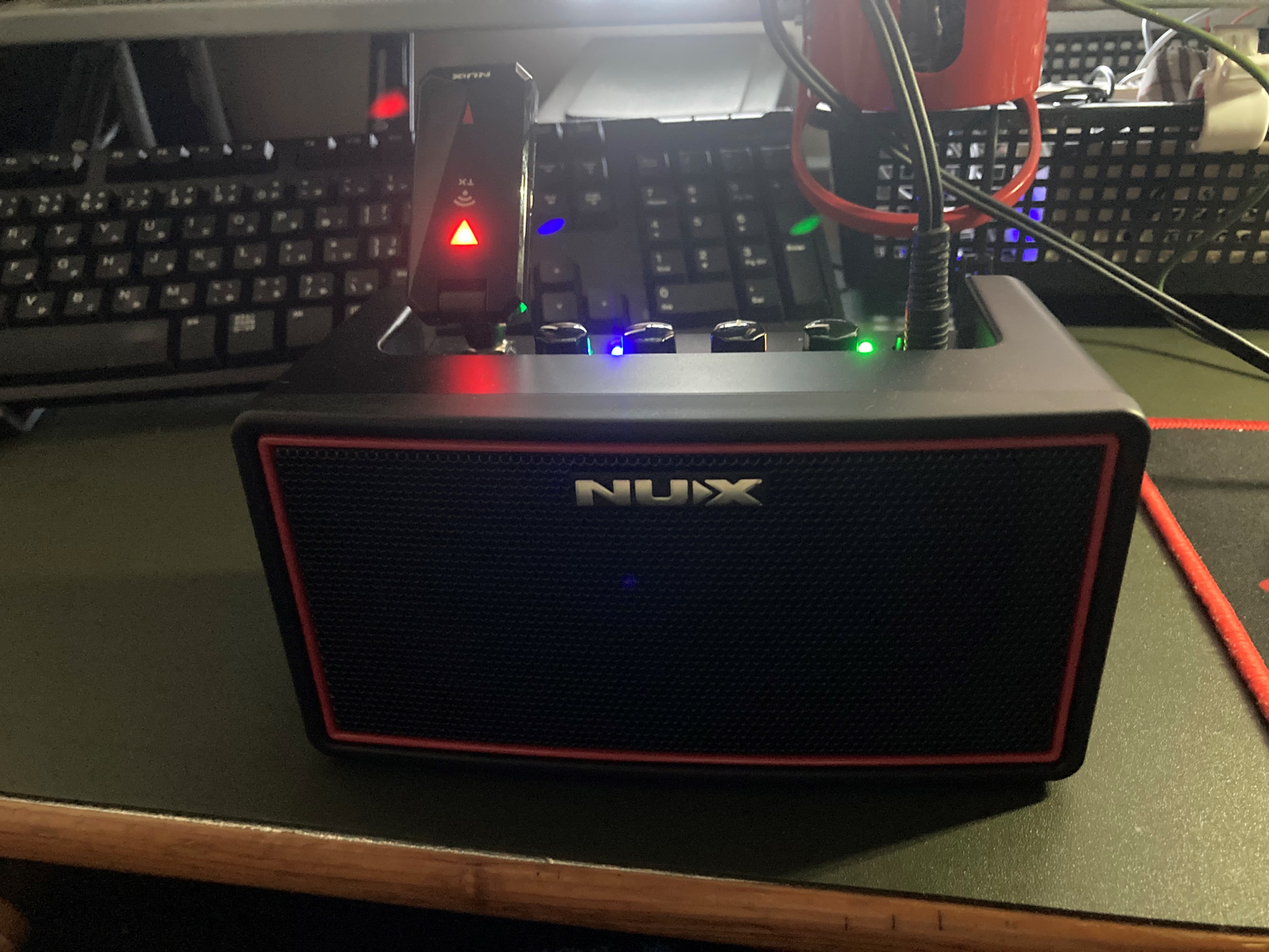 ◆Amp.- Mighty Air
　ワイヤレス機能と充電バッテリーを備え、ケーブル接続　
　無く演奏が可能なモデリングアンプ
　Bluetooth接続も可能でスマートフォンなどの音源を　
　再生、専用のアプリを使用し、スマートフォンでアンプ
　をコントロールする事も可能で非常に便利！！
　Mighty Air | Amplifier | Products | ARIA 荒井貿易株式会社 Arai & Co., Inc. (ariaguitars.com)
◆Amp.- iRig＋Garage Band
　スマートフォンアプリ(GarageBand等)
　+iRigでヘッドホンを接続して使用
　アプリ内でアンプ/エフェクタを選べ便利
　だが、最近はMighty AirとBluetooth　
　接続でのバック音源として使用
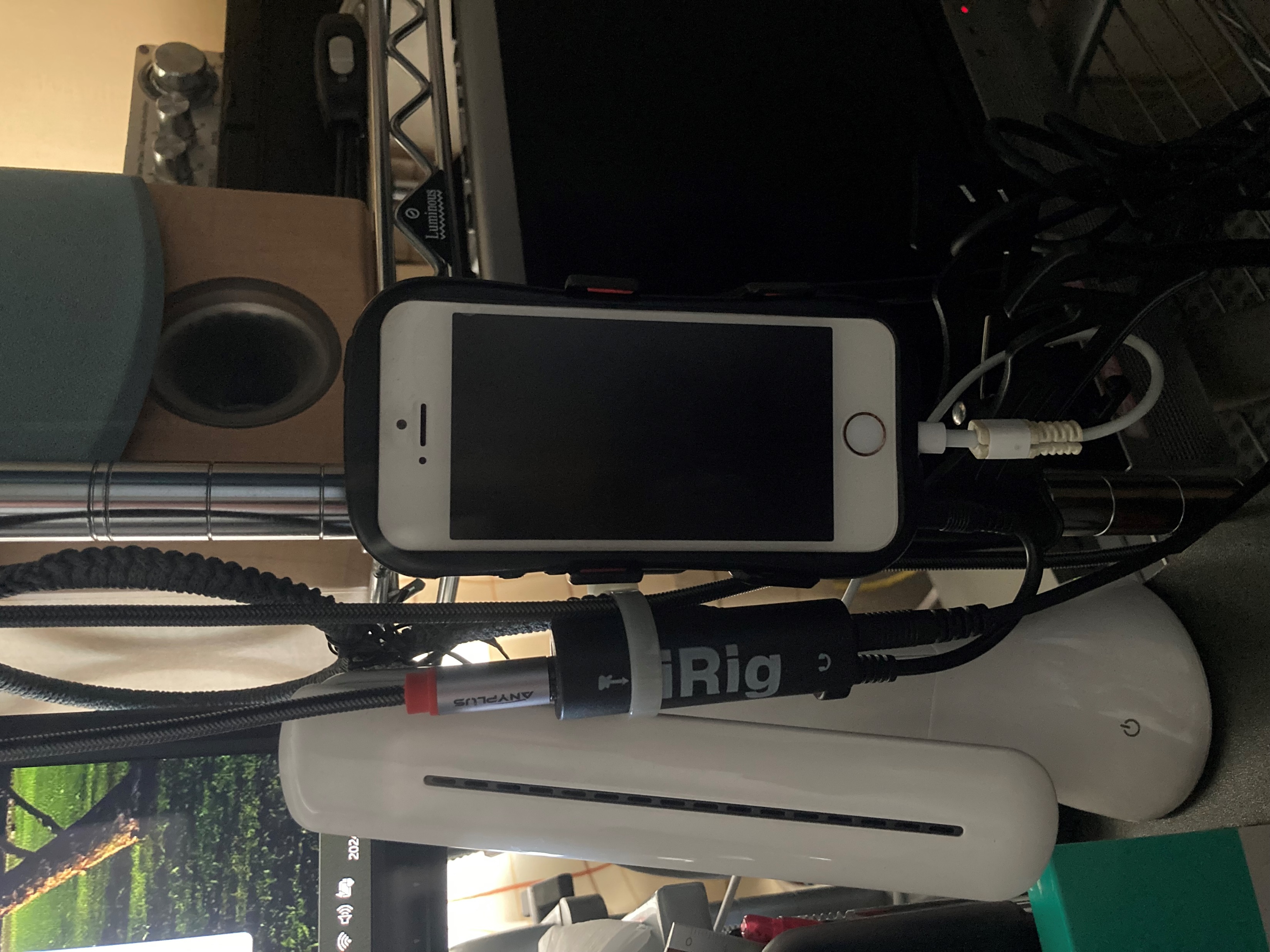 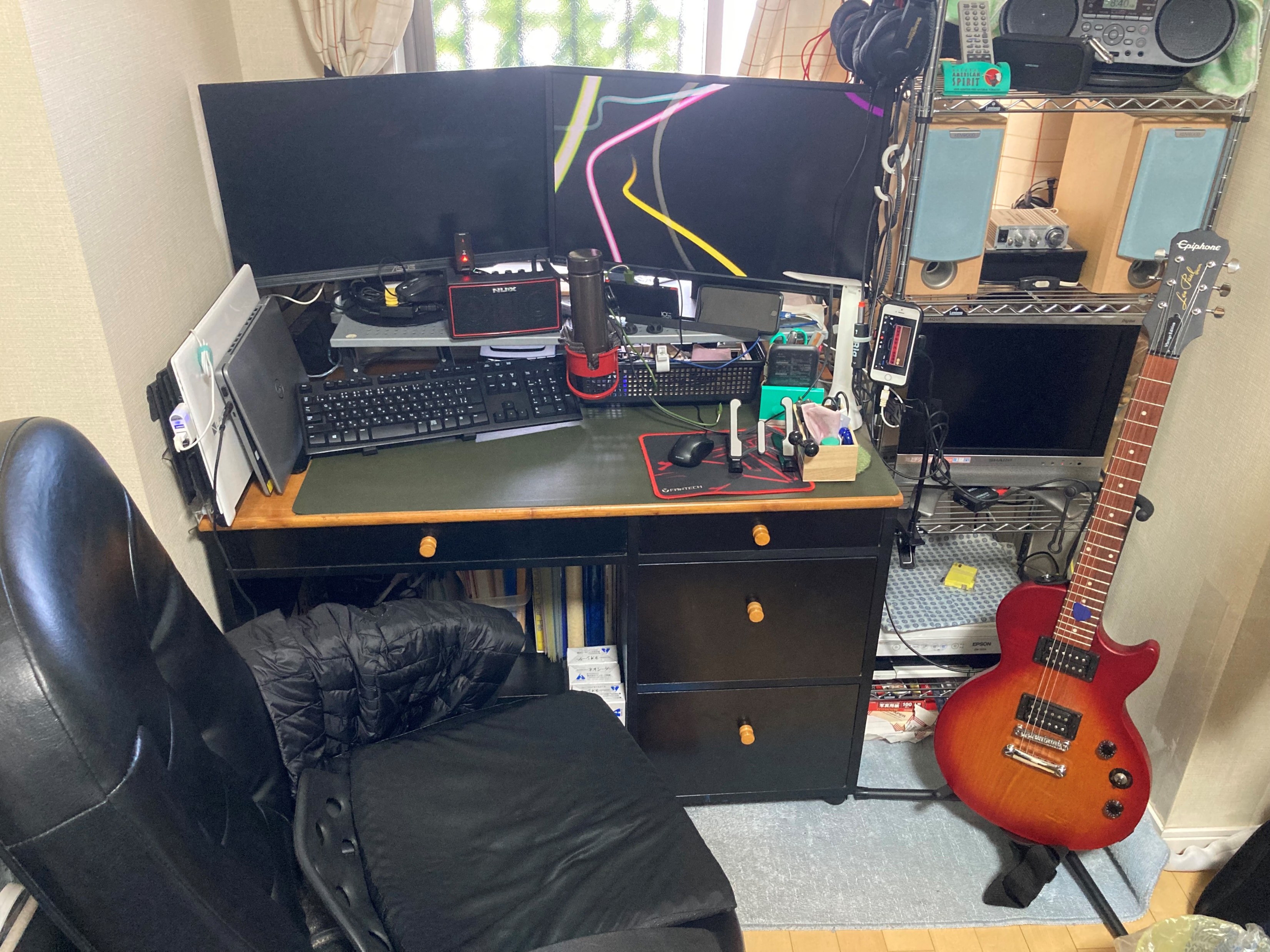 Bluetooth①接続
iPhone専用ｱﾌﾟﾘで設定/コントロール
Bluetooth②接続
iPhoneの音楽(youtube等）を再生＝ワイアレスアンプ
◆Guitar.
　-Epiphone Lespaul Special VE
 　初心者用の安いｷﾞﾀｰですが、十分！
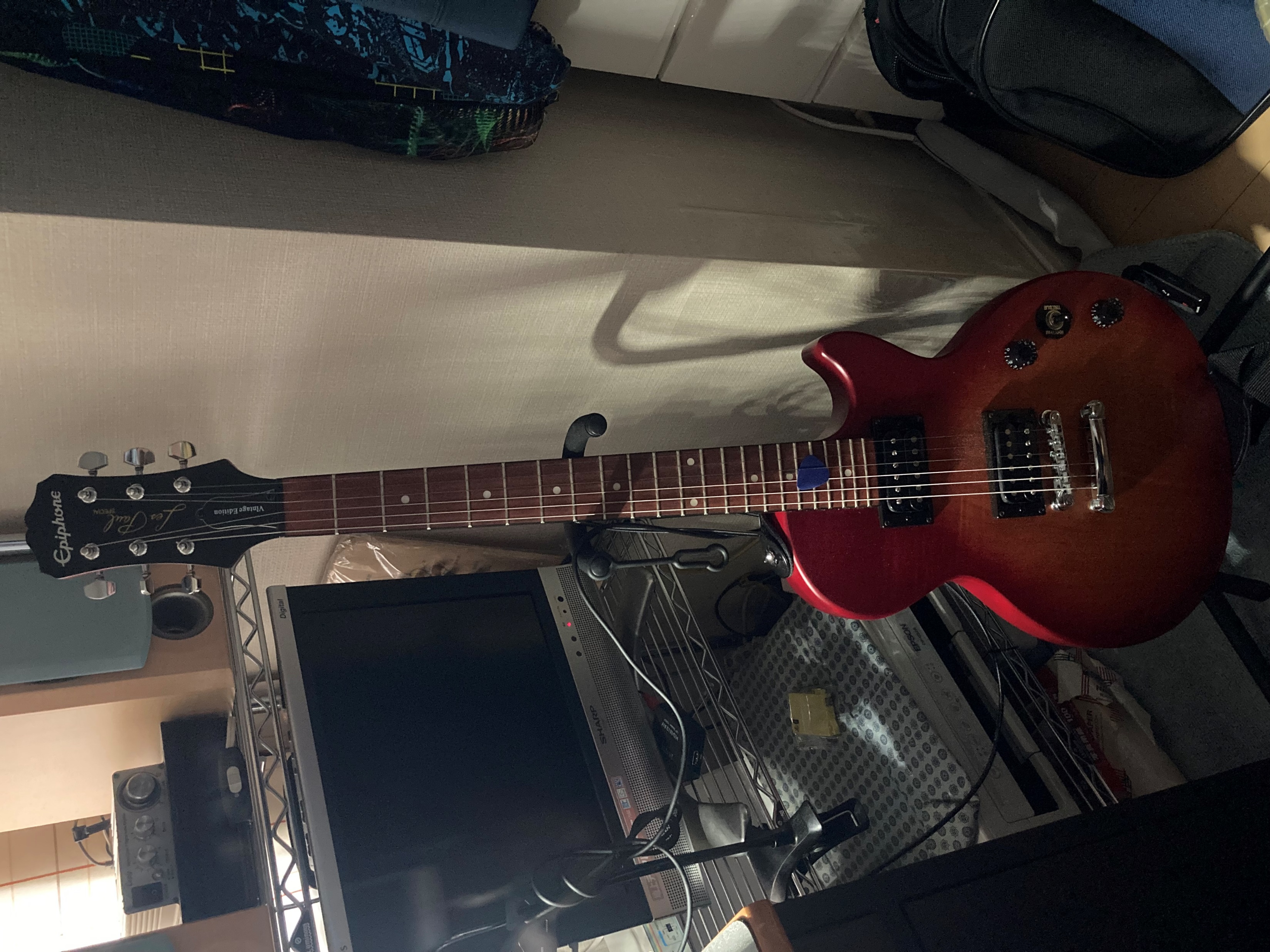 2.4GHz(WiFi)接続
ｷﾞﾀｰ側にピックアップ送信を付けワイアレスで接続